Medidas que deberá tomar la Red Universitaria 
para la revisión que practicará la 
Auditoria Superior de la Federación al Ejercicio 2016
Gasto por comprobarGráficas
2
Notificación de incidentes - Nueva funcionalidad
Desde el sistema AFIN, se estará notificando vía correo electrónico al Secretario Administrativo y Coordinador de Finanzas o equivalentes de las Entidades de Red, así como al comprobador asignado de la Dirección de Finanzas, mensaje en el que se describan las solicitudes que tengan algún incidente que no permita la validación. 

A continuación se muestra un ejemplo:
3
…Notificación de incidentes - Nueva funcionalidad
Le informamos que derivado de la revisión, no se validaron los documentos que se enlistan por tener incidencias:




Se les solicita que estas sean solventadas en un plazo no mayor a tres días hábiles. 
No responda este correo, dudas contactarse con el responsable de comprobaciones de su Entidad de Red.
4
Menú Entidades de Red (Lista de Incidentes)
En el rol de la Entidad de Red,  menú 	            , dar click en el botón 
y a continuación se desplegarán los documentos con incidentes:




	
	Nota: El listado solo muestra las incidencias no solventadas.
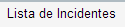 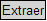 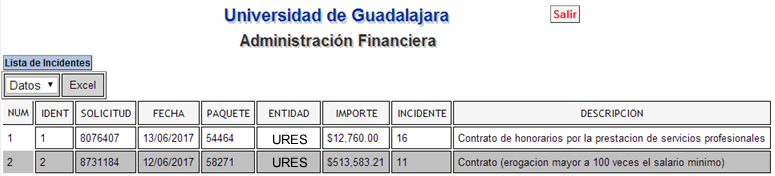 5
Descripción de los incidentes
XML 
Falta archivo en sistema,
Error  o no corresponde  XML al CFDI
No es visible en sistema
Comprueban una adquisición con dos XML  y solo registran e incorporan al sistema uno 

Integrar como parte del archivo de la póliza contable correspondiente, la representación impresa de los comprobantes fiscales (CFDI) recibidos, así como los archivos electrónicos en formato XML, como comprobación del egreso, además registrar los datos requeridos de dicha comprobación en el Sistema Contable Institucional (AFIN).    Referencia: DF/I/0005/2014
6
… Descripción de los incidentes
2. XML imagen CFDI 
Falta imagen en el sistema
No corresponde al XML 
No es visible la imagen 
Se incorporan en un solo archivo varias imágenes,  

Integrar como parte del archivo de la póliza contable correspondiente, la representación impresa de los comprobantes fiscales (CFDI) recibidos, así como los archivos electrónicos en formato XML, como comprobación del egreso, además registrar los datos requeridos de dicha comprobación en el Sistema Contable Institucional (AFIN).   Referencia:  DF/I/0005/2014.
7
… Descripción de los incidentes
3. Método de pago no corresponde
Cuando se cubra la contraprestación al momento de la emisión del CFDI, se deberá asentar el método de pago correspondiente de acuerdo al catálogo emitido por el SAT.
Si no se paga contraprestación al momento de la emisión del CFDI (operación de crédito), pero se conozca el método de pago, se insertará al documento la clave correspondiente de acuerdo al catálogo emitido por el SAT.
Si se identifica que el método de pago insertado en el CFDI, no coincide con el que realmente se efectué el pago, deberá solicitarse la cancelación del CFDI y la emisión del correcto. Igualmente cuando existan errores en el documento.
Cuando en el campo de método de pago. Se inserte la expresión NA o cualquier otra análoga, como puede ser “no identificado, no aplica o no procede”, por no conocer el método de pago, será necesario emitir un CFDI adicional, cuando este se efectué, una vez que el SAT publique el complemento para pagos que se insertará en el CFDI. Referencia: DF/II/0634/2016, correo 31 de agosto 2016 PDF requisitos-CFDI-XML-Agos2016.pdf
8
… Descripción de los incidentes
4. Formatos de viáticos 
Solicitud de viáticos 
Formato de autorización para uso de transporte aéreo 
Informe de actividades 
Comprobaciones de viáticos 

Referencia: Lineamientos para asignación de viáticos circular No.1/2010

5. Documentos comprobatorios originales
Faltan documentos originales que respalden el monto total del gasto o en su caso el reintegro.
9
… Descripción de los incidentes
6.  Validación SAT
Falta sello y firma que valide la autenticidad de los comprobantes fiscales digitales (CFDI) recibidos, anotando en la representación impresa la siguiente leyenda “comprobante validado en la página del SAT”.   

Referencia:  DF/I/0005/2014
10
… Descripción de los incidentes
7. Sello “operado” en el CFDI
Falta sello o es erróneo 
Colocar en todos los comprobantes originales del gasto correspondiente al presupuesto de ingresos y egresos un sello con la leyenda de “operado”.

Para los recursos que se ejercen a través de fideicomisos, deberá atenderse la aplicación del sello de acuerdo a las fuentes de financiamiento que se le notifiquen por parte de las dependencias responsables de su administración. 
Referencia: VR/CIRCULAR/03/2017 Y VR/CIRCULAR /04/2017
11
… Descripción de los incidentes
8. Sello y firma de recibido de los artículos adquiridos y servicios contratados 
Falta Sello
Falta firma 

Sellar y firmar de recibido el original de los comprobantes fiscales que amparen la adquisición, la fecha en que se reciban los bienes y servicios. 

Referencia: Circular Núm. 01/2011  de la Contraloría General.
12
… Descripción de los incidentes
9. Cheque nominativo para abono en cuenta del beneficiario (Mayor a $2,000.00)
No corresponde el beneficiario de la póliza de cheque con el  CFDI
No se anexa póliza de cheque 
La póliza EP  de pago no corresponde al beneficiario del cheque 
Emisión de dos transferencias bancarias y un pago en sistema 
No corresponde el No. De cheque en sistema con el emitido original 

Cuando se efectué un pago cuyo monto exceda de  $2,000.00 00 (DOS MIL PESOS 00/100 M.N.), se deberá emitir cheque nominativo al proveedor del bien o servicio con la leyenda “para abono en cuenta del beneficiario”. 
Referencia: Procedimientos del Presupuesto de Ingresos y Egresos y no aplica la circular IV11/2008/1751/II
13
… Descripción de los incidentes
10. Copia de voucher en compras mayores a $2,000.00 pagadas con tarjeta de débito o crédito 
Falta voucher
Falta firma del titular
 
Se recibirán comprobaciones que contengan facturas mayores a $2,000.00 (DOS MIL PESOS 00/100 M.N.) pagado con tarjeta de crédito o débito personales, cuando cumpla con los siguientes requisitos: A) que el cheque de reposición se expida a nombre del titular de la tarjeta de crédito o débito; B) que se anexe a la comprobación copia del voucher, y C) que el comprobante contenga la firma del titular de la dependencia. Referencia: oficio No. IV11/2008/1751/II
14
… Descripción de los incidentes
11. Contrato cuando el monto a erogar sea mayor a 100 veces el salario mínimo
Falta contrato en sistema 
No es legible la imagen 
Faltan firmas 
No corresponde el contrato 
No coincide el monto de la adquisición con el manifestado en el contrato
 
Cuando el monto a erogar sea mayor al equivalente 100 veces el salario mínimo mensual, deberá de suscribirse el contrato correspondiente por el apoderado de la universidad que cuente con las facultades para el efecto.  Referencia: articulo 29Bis. Reglamento de Adquisiciones, Arrendamientos y Contratación de Servicios
15
… Descripción de los incidentes
12. Orden de compra
Falta anexar orden de compra en el sistema 
Faltan firmas en la orden de compra 
No coincide el monto de la adquisición con el manifestado en la orden de compra 
No corresponde la orden de compra 
 
Para efectos de la formalización de las adquisiciones cuando el monto a erogar sea mayor al equivalente a 6 veces el salario mínimo mensual y menor o igual al equivalente de 100 veces el salario mínimo mensual, las entidades de la Red deberán suscribir la orden de compra en el formato institucional aprobado para el efecto. Referencia: articulo 29Bis. Reglamento de Adquisiciones, Arrendamientos y Contratación de Servicios.
16
… Descripción de los incidentes
13. Firmas originales en póliza
Las pólizas que deberán contener firmas originales, son: póliza de pago (EP) y póliza de comprobación (C). Referencia: correo enviado el 22 de abril del 2013 
 
 14. Comprobante no reúne requisitos fiscales e institucionales 
RFC Incorrecto 
No expedido a nombre de la Universidad de Guadalajara
Comprobantes sin requisitos, sin autorización
Copia de acta de adjudicación de obra en la primera estimación 
Copia del finiquito de la obra en el último pago y del acta de entrega recepción 
Falta estimación de obra 
Falta retención de obra 
Falta retención de ISR
17
… Descripción de los incidentes
15. Dictamen de autorización de becas 
Falta dictamen  
Faltan firmas 
No corresponde 

Dictamen de autorización de beca emitido por la Comisión Permanente de Condonación y Becas.
18
… Descripción de los incidentes
16. Contrato de honorarios por la prestación de servicios profesionales 
Falta contrato
Faltan firmas
No corresponde 
Monto diferente 
No corresponde periodo

Los prestadores de servicios profesionales que no tengan otra figura de contratación en la Universidad, solo podrán tener contrato civil por honorarios puros. Referencia: Circular 04 emitida por Secretaria General
19
… Descripción de los incidentes
17. Contrato de Contrato de arrendamiento 
Falta contrato
Faltan firmas
No corresponde 
Monto diferente 
No corresponde periodo
 
Cuando se trate de arrendamientos, indistinto al monto, se deberá elaborar el contrato correspondiente y suscribirse por el apoderado de la universidad que cuente con las facultades para tal efecto.  Referencia Articulo 29Ter. Reglamento de Adquisiciones, Arrendamientos y Contratación de Servicios.
20
… Descripción de los incidentes
18. Identificación oficial, carta compromiso (Becas)
Falta identificación
Falta carta compromiso
No corresponde


19. Cuenta contable
Faltan Error de codificación en cuentas gasto
Capitalizable no inventariable
Inventariable no capitalizable
21
Calendario para la conciliación de los recursos con fuente de financiamiento subsidio federal y estatal de los ejercicios 2015 y 2016
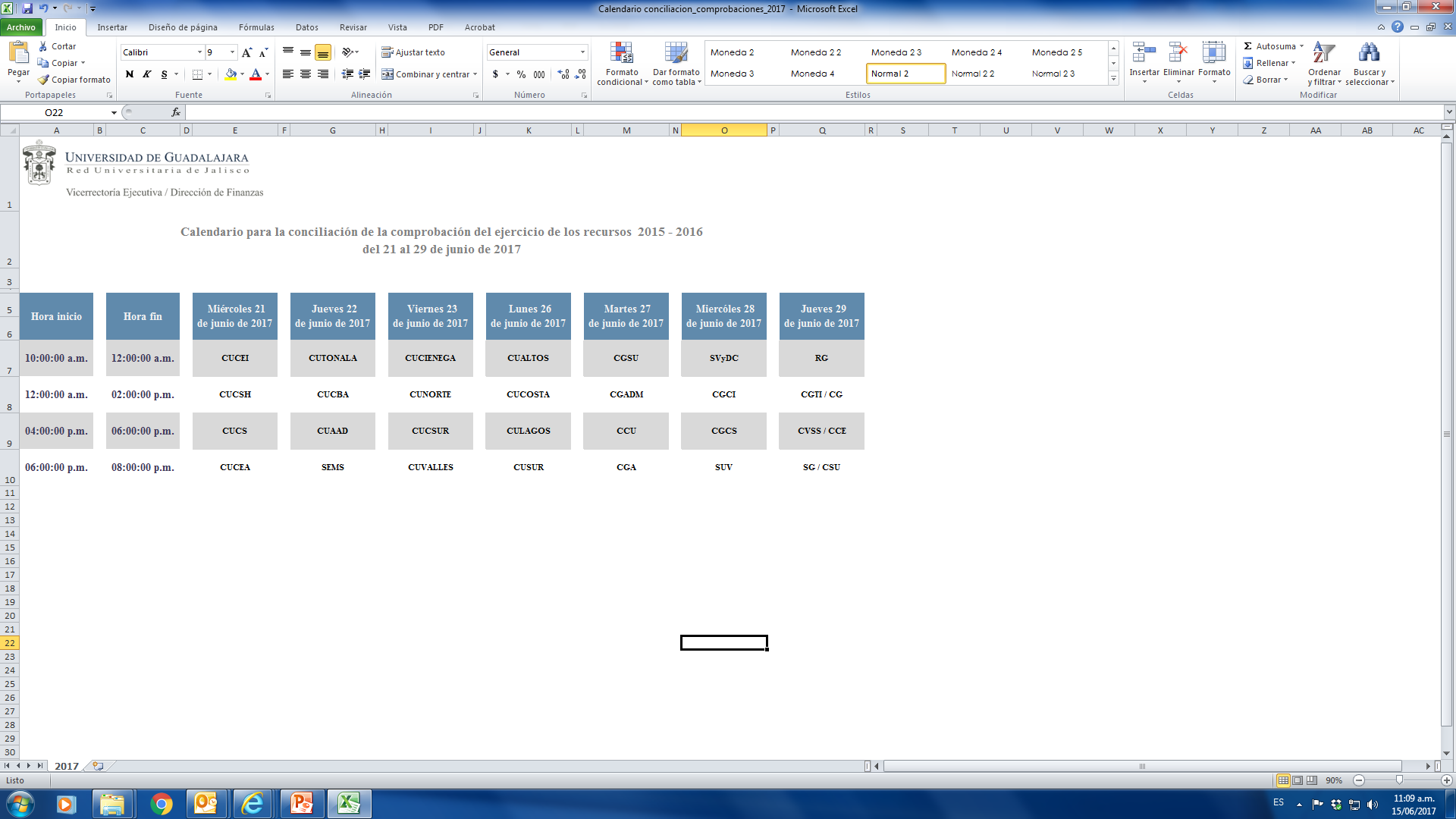 22
Preparación para la conciliación
En el menú “Docs X Comprob”

Deberá identificar las bolsas que tengan los siguientes FNDI
23
… Preparación para la conciliación
24
… Preparación para la conciliación
Llenar el formato de conciliación uno por año y  subsidio (en total serán 4 formatos)  con los siguientes datos:

Saldo = Obtener el saldo pendiente de comprobar a la Dirección de Finanzas del menú Docs por Comprob.
No registrado en AFIN = Identificar  el monto de las solicitudes no concluida su comprobación en el sistema.
Anticipos no amortizados = Identificar el saldo de anticipos que no han sido amortizados.
Incidencias = Identificar las solicitudes con incidencias no solventadas y la causa por la que no se ha realizado.
Entregado Dfin/No validado = Identificar las solicitudes que fueron entregadas a la DF  y aún no han sido validadas, presentar el acuse de recibido
25
Cuentas bancarias
Preparar estados de cuentas bancarios del ejercicio 2016 y los meses transcurridos de 2017, en los que se evidencie los gastos que tuvieron fuente de financiamiento (FNDI) del subsidio federal 2016 (cuentas concentradoras y ejecutoras).
26
… Cuentas bancarias
Deberán observar que las bolsas creadas en el ejercicio 2017 de recursos reasignados y/o reprogramados y que principalmente tengan como origen de fuente de financiamiento (FNDI) el subsidio federal 2015 y 2016, estén vinculadas a las cuentas ejecutoras del ejercicio anterior y no se mezclen o asignen con las cuentes específicas aperturadas para operación y manejo de los recursos del ejercicio 2017.
27
28